市大附小109學年度第一學期
年級閱冠王得獎名單
107林以諾
107柯秉均
106蔡伯府
106朱芯瑀
302翁慕璿
305李羿賢
407劉安朗
407洪睿希
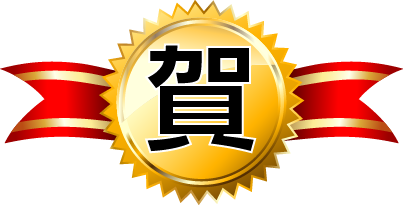